Technology Development
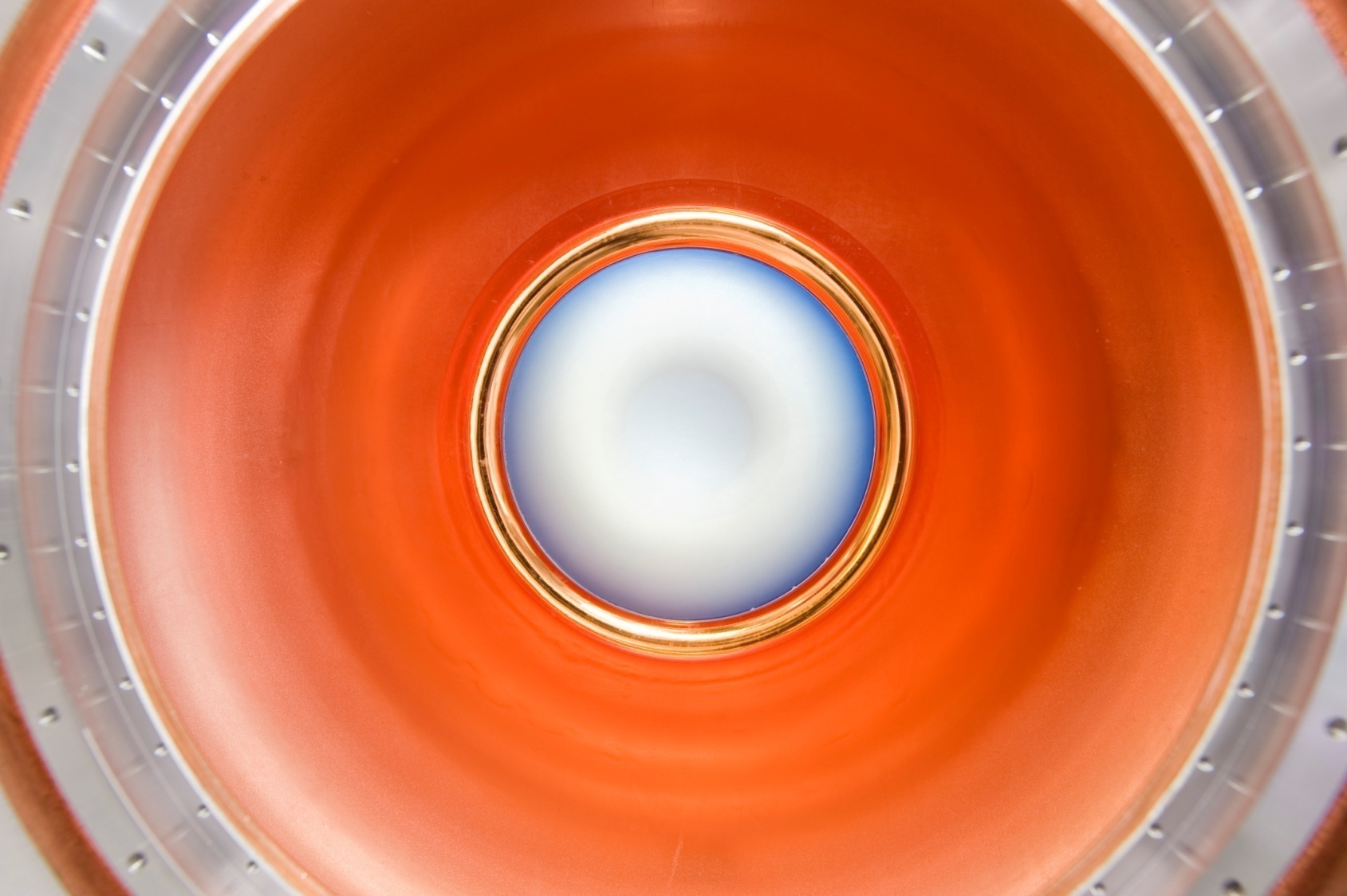 Overview and Resources
Alan Bross
MAP REVIEW                        24-26 August, 2010
1
Outline
Organization
Goals
Program Overview
Where we are & where we are headed
Milestones
Planning and Resources
Alan Bross
MAP REVIEW                        24-26 August, 2010
2
Technology Development L2  Organization
Normal Conducting RF
Derun Li, LBNL, RF scientist for the MuCool program
Superconducting RF
Don Hartill, Professor Cornell University 
Magnets
Mike Lamm, Department Head Fermilab (TD) Magnet Systems 
Targets and Absorbers
Kirk McDonald, Princeton University & co-spokesperson of the MERIT experiment
MuCool Test Area Coordinator
Yagmur Torun, Professor Illinois Institute of Technology & deputy MuCool spokesperson
Alan Bross
MAP REVIEW                        24-26 August, 2010
3
Primary Goals
Establish the viability of the concepts and components that will be used in the design reports
Neutrino Factory Reference Design Report (NF-RDR)
Muon Collider Design Feasibility Study Report (MC-DFSR)
Establish the engineering performance parameters to be assumed in the design studies
Provide a good basis for cost estimates.
Alan Bross
MAP REVIEW                        24-26 August, 2010
4
TechDev – Total Effort SnapshotM&S + Manpower
TOTAL = $35M + $1M
Alan Bross
MAP REVIEW                        24-26 August, 2010
5
Normal Conducting RFR&D Issues and Present Status
Muon bunching, phase rotation and cooling requires Normal Conducting RF (NCRF) that can operate at high gradient within an approximately 3 to 6T magnetic field
Required gradient easily obtainable in absence of magnetic field
But
Alan Bross
MAP REVIEW                        24-26 August, 2010
6
The RF Challenge
Significant degradation in maximum stable operating gradient with applied B field
805 MHz RF Pillbox data
Curved Be windows
E parallel B
Electron current/arcs focused by B
Degradation also observed with 201 MHz cavity
Qualitatively, quite different
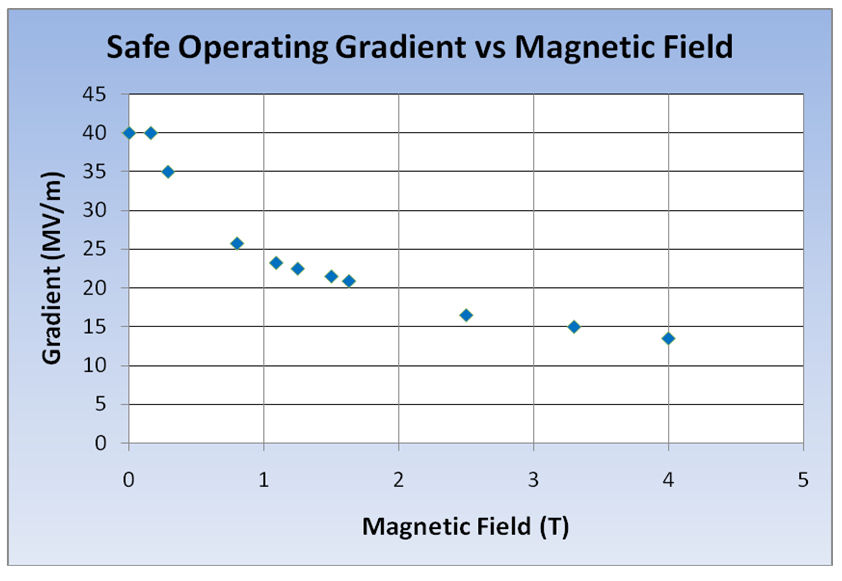 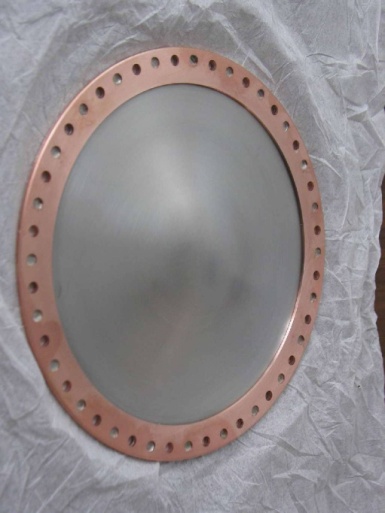 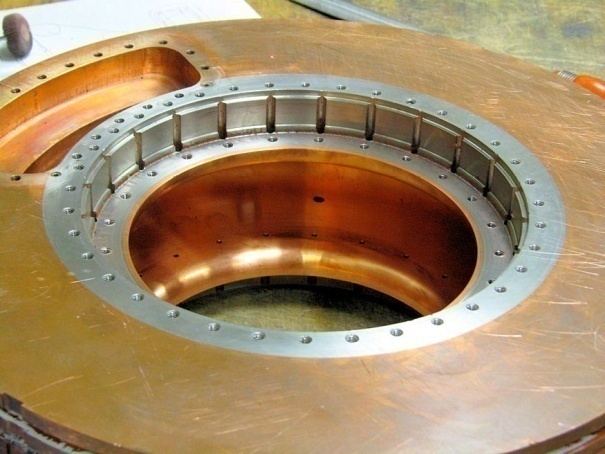 Details will be presented in RF parallel
Alan Bross
MAP REVIEW                        24-26 August, 2010
7
201 MHz Cavity TestTreating NCRF cavities with SCRF processes
The 201 MHz Cavity –Achieved 21MV/m
Design – 16MV/m 
At 0.75T reached 10-12 MV/m
However, No observed damage!
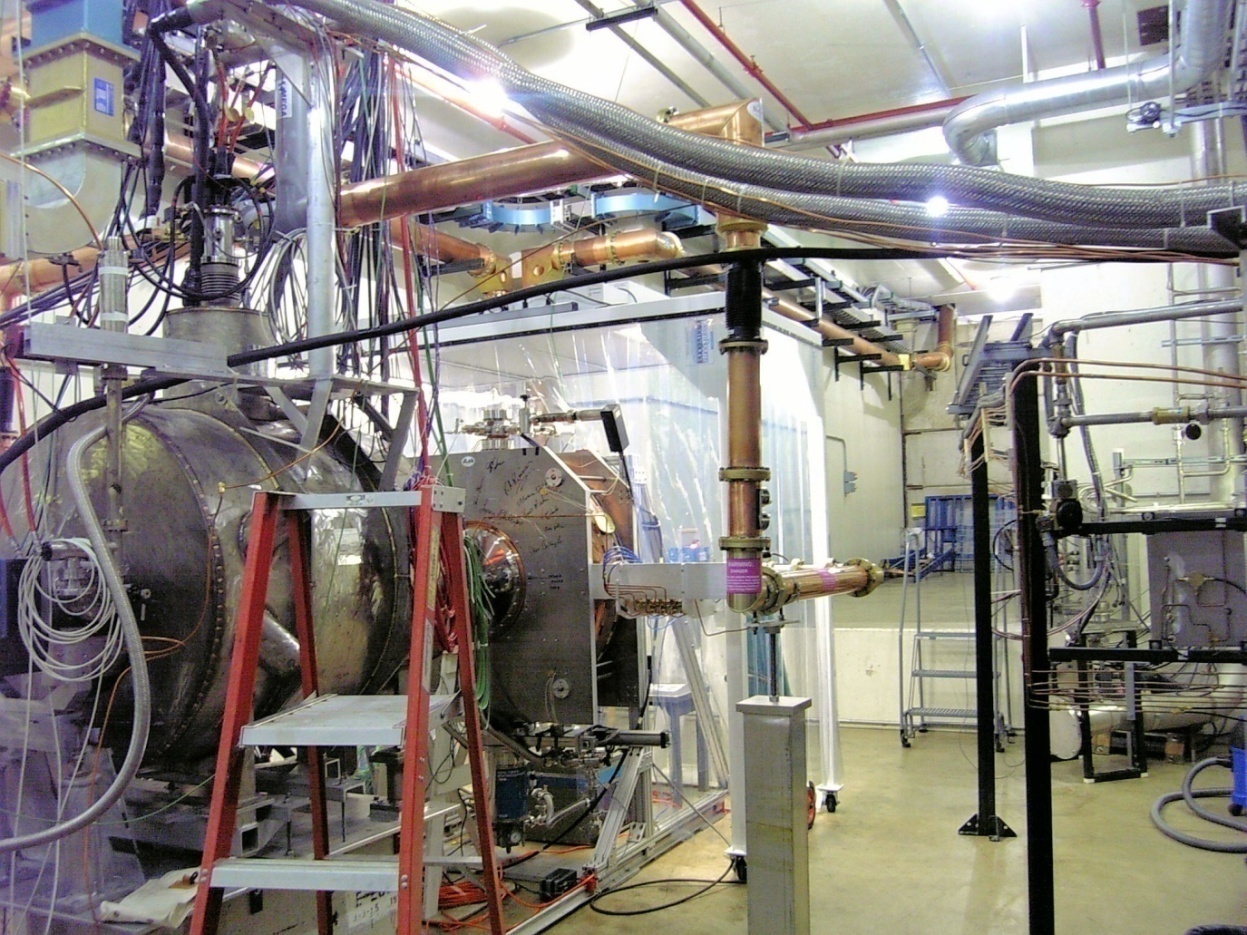 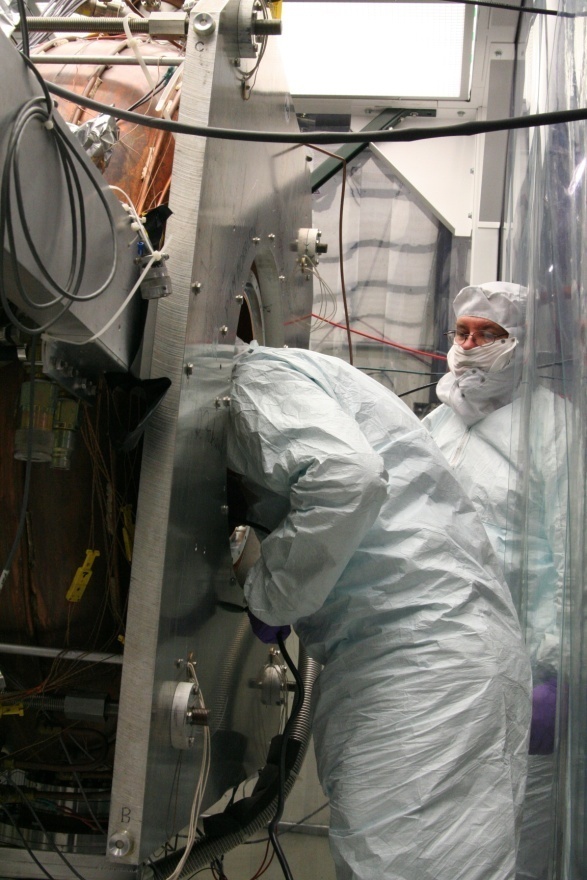 NCRF R&D Program
Potential paths towards a solution: Phase I: Technology Assessment (continuation of existing multi-pronged approach)
Materials studies: Use base materials that are more robust to the focusing effects of the magnetic field
Cavity bodies made from Be or possibly Mo
Surface Processing 	
Reduce (eliminate?) surface field enhancements, field emission
SCRF processing techniques
Electro-polishing  (smooth by removing) + HP H2O rinse
More advanced techniques (Atomic-Layer-Deposition (ALD))
Smooth by adding to surface (conformal coating @ molecular level)
High-Pressure Gas-filled (H2) cavities show promise
Paschen’s Law (Vbd µ p) ®  p inhibits breakdown
Operation with beam critical next test
Magnetic Insulation
Eliminate focusing of electrons
Details in RF Strategy Talk
Tomorrow
Alan Bross
MAP REVIEW                        24-26 August, 2010
9
RF Test Facility
MuCool Test Area
RF Power 
201 MHz (5MW)
805 MHz (12 MW)
Class 100 clean room
Instrumentation
Ion counters, scintillation counters, optical signal, spectrophotometer
4T SC Solenoid
250W LHe cryo-plant
400 MeV p beam line
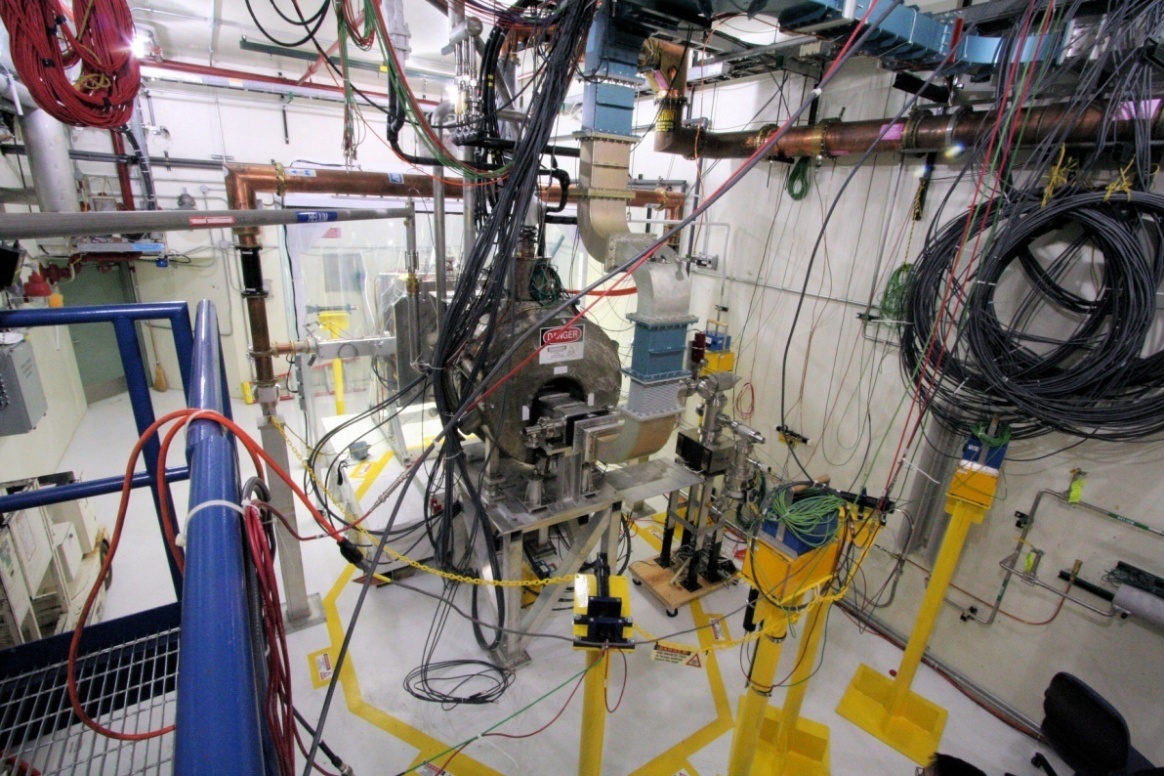 You all will have an opportunity to 
tour the MTA tomorrow
Alan Bross
MAP REVIEW                        24-26 August, 2010
10
Phase I RF Program (2 year)
Complete first round of tests on Magnetic Insulation
Second round with identical cavity, but with orientation E || B
Materials tests: Be
Button cavity test
Be wall cavity
ALD coated button test
In addition with recently awarded DOE supplemental funds, we believe we may be able to do an ALD test on a full cavity in Phase I
Beam tests of high pressure H2 filled cavity
201 MHz tests in higher B field
Need new SC magnet - FY2012
Alan Bross
MAP REVIEW                        24-26 August, 2010
11
RF Down Selecting
Down selection of RF cavities will be based on the outcome of these experimental studies.  The cavity must work at an acceptable RF gradient (requirements are, of course, dependent on the position along the channel, ie, phase rotation, bunching, initial cooling, final cooling, etc.) in a multi-tesla magnetic field.  Engineering, fabrication, integration and cost of the cavity and RF power must also be considered
Alan Bross
MAP REVIEW                        24-26 August, 2010
12
Phase II RF Program
Design, build and bench test a short cooling channel section to demonstrate cavity performance in a realistic magnetic channel, and ensure that all of the engineering and safety details that affect cavity operation are well understood. 
There is, of course, uncertainty regarding what will be done in this phase
Guggenheim
Helical Cooling Channel
Helical FOFO Snake
And impacts magnet program
Alan Bross
MAP REVIEW                        24-26 August, 2010
13
Magnet R&D - Overview
Neutrino Factory and Muon Collider accelerator complexes require magnets with quite challenging parameters

Target Capture Solenoid
What is the most effective scheme to protect the target solenoid from the radiation environment near to the target?
HTS solenoid R&D to assess the parameters that are likely to be achieved
What is the highest practical achievable solenoid field & what is the R&D required before these solenoids can be built?
HCC magnet R&D to assess the feasibility of this type of cooling channel and
Eventually build a demonstration magnet for a HCC test section (dependent on success of HP RF tests)
Magnet design R&D for collider ring and IR magnets that have to deal with the expected high level of energy deposition from m decay electrons
What is the optimal design for the collider ring magnets that will enable them to operate in the presence of the decay electrons?  Paper studies only (with D&S group)
Fast Ramping Magnets utilized in rapid-cycling synchrotron for final acceleration for the MC
Collider Ring/Acceleration
Cooling
Targetry
Alan Bross
MAP REVIEW                        24-26 August, 2010
14
Magnet R&D – Overview II
HTS Solenoid
Develop functional specifications for the high field solenoid
Evaluate/compile a data base on state-of-the-art of conductors
Propose R&D to fill in gaps from existing data from Industry, DOE lab core programs and the VHFSMC through additional conductor tests
Note: The VHFSMC is working with industry to develop conductor
Build HTS and hybrid inserts to prove technology.
Perform conceptual designs for highest field practical magnet
Present plan for building magnets in years 1-3 post plan
HCC
Continue work on HCC magnet development (first 2 years)
Alan Bross
MAP REVIEW                        24-26 August, 2010
15
Magnet R&D – Overview III
Collider Ring Magnets
Produce effective conceptual designs for
IR quads & dipoles
Collider ring dipoles and quads
Fast Ramping Magnets (400 Hz)
Build two 6mm gap prototype dipoles
First - 30 cm long
Second – 6.3 m long
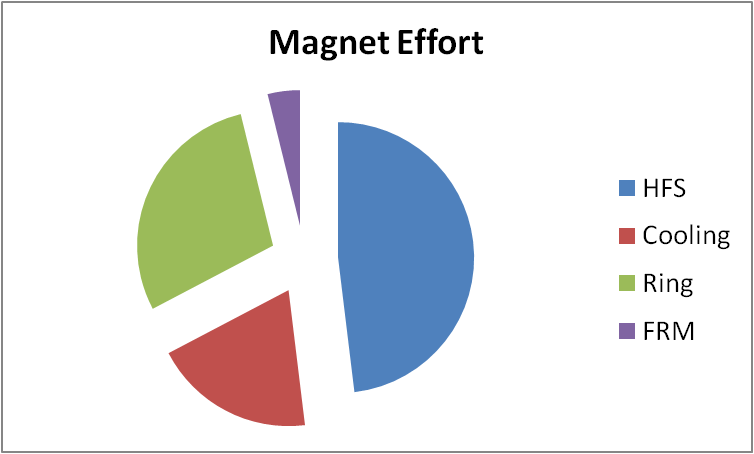 $17M
Alan Bross
MAP REVIEW                        24-26 August, 2010
16
Superconducting RF R&D
Develop high accelerating gradient superconducting RF cavities to provide rapid acceleration of low energy muons
Develop a single cell superconducting cavity operating at 200 MHz with an accelerating gradient of  at least 15 MV/m
SCRF R&D is supported through NSF
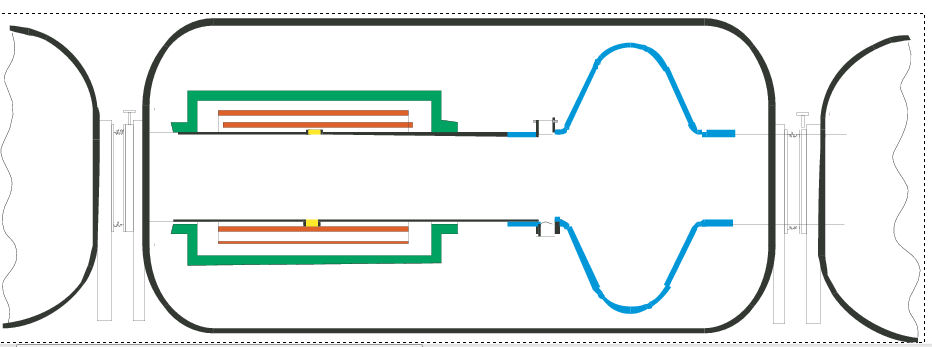 Alan Bross
MAP REVIEW                        24-26 August, 2010
17
Targetry
Within Technology Development, targetry R&D is limited to 
Support for completion of analysis of MERIT data
Some M&S for target hardware development
Alan Bross
MAP REVIEW                        24-26 August, 2010
18
TechDev Milestones
FY10 	Complete engineering design for Be-wall rf cavity 	TD10.1 	DR, MR 	
		Complete initial HPRF cavity beam test 		TD10.2 	DR, MR
		Test magnetically insulated “box” cavity		TD10.3	DR, MR	
FY11 	Fabricate Be-wall rf cavity 				TD11.1 	DR 	
FY12 	Test new HPRF cavity 				TD12.1 	DR 	
		Complete Be-wall rf cavity tests 			TD12.2 	FR
		Test 201-MHz cavity with coupling coil in MTA 		TD12.3 	DR 	
FY13 	Fabricate small HTS test magnet 			TD13.1 	DR 	
		Begin conceptual design of collider magnet 		TD13.2 	DR 	
FY14 	Prepare rf test cavity with ALD coating 		TD14.1 	DR 	
		Begin conceptual design of >30-T solenoid 		TD14.2 	DR 	
		Complete component designs for 6D cooling bench test 	TD14.3 	FR 	
FY15 	Fabricate components for 6D cooling bench test 		TD15.1 	MR 	
FY16 	Complete components for 6D cooling bench test 		TD16.1 	DR 	
		Assemble components for 6D cooling bench test 		TD16.2 	MR 	
		Complete conceptual design of >30-T solenoid 		TD16.3 	DR,ER 	
		Finish technology section of Final MC DFS report 	TD16.4 	FR
RF Down Select
Alan Bross
MAP REVIEW                        24-26 August, 2010
19
Goals at End of 7th Year
Spec   Concept D  Engin. D   Proto
High field HTS solenoid 	  X       X          X
HCC magnets 		            X       X         {X        X}1
Fast-ramping magnets 	  X       X          X        X
Collider ring magnets          X       X                   
Target design  	                      X       X          X        

1 If the HCC option is chosen
Alan Bross
MAP REVIEW                        24-26 August, 2010
20
TechDev - Resources
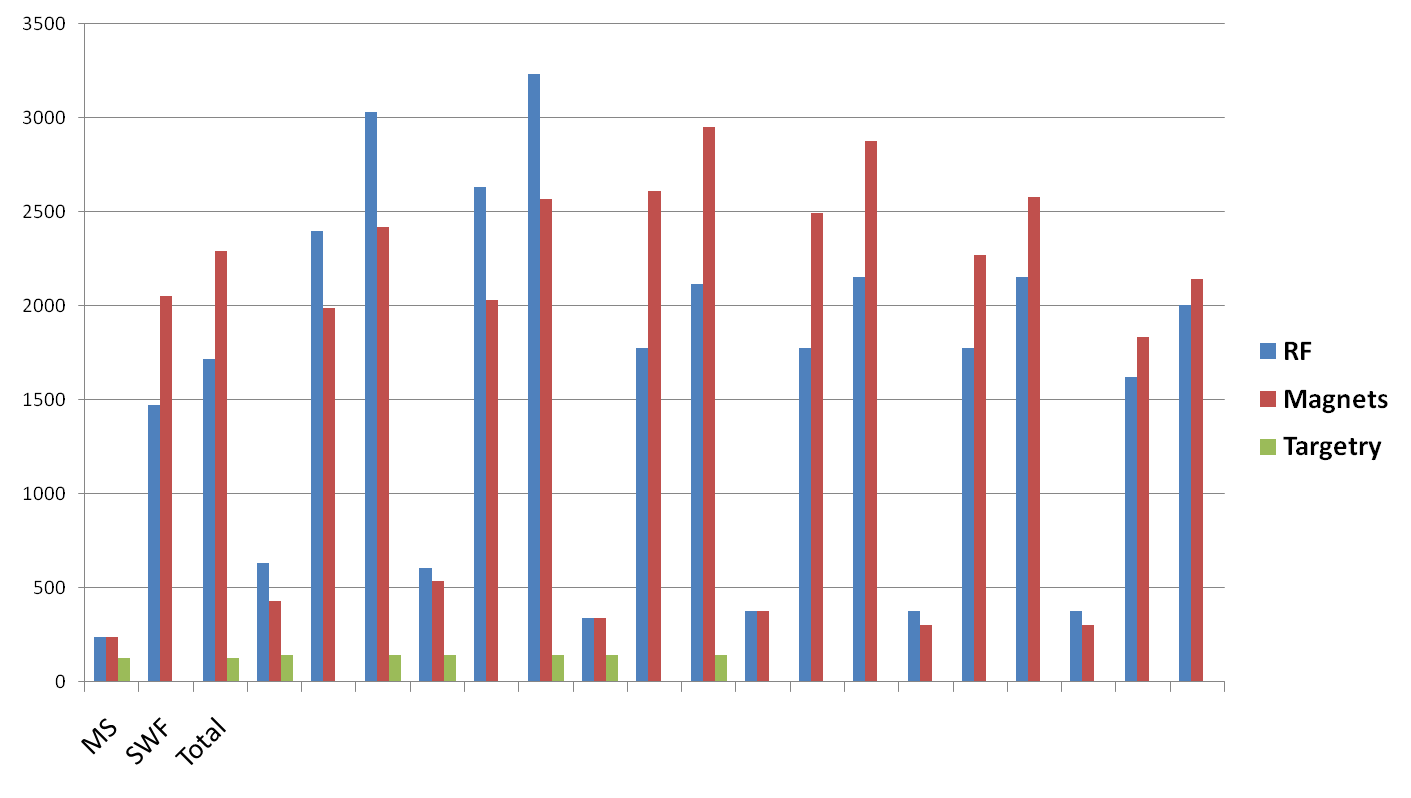 Y3
Y2
Y4
FY10
Y5
Y1
Y6
Y7
K$
Alan Bross
MAP REVIEW                        24-26 August, 2010
21
TechDev - Manpower
FY10
Year
Alan Bross
MAP REVIEW                        24-26 August, 2010
22
TechDev - Manpower
Alan Bross
MAP REVIEW                        24-26 August, 2010
23
TechDev – Manpower II
FTEs
FY10
Year
Alan Bross
MAP REVIEW                        24-26 August, 2010
24
Summary
The MAP effort in Technology Development (& Assessment) focuses on cooling (as it should)
Important for the Neutrino Factory performance optimization
Crucial for a multi-TeV, high-L MC
The RF program is taking a multi-pronged attack on the technology
The MTA is now a smoothly running facility that is unique in the world
Multi-frequency RF
SC magnet(s) & cryogenics infrastructure
Extensive RF diagnostic instrumentation
Clean room for RF cavity work
H2 handling infrastructure
p beam line
Alan Bross
MAP REVIEW                        24-26 August, 2010
25
Summary II
Ongoing RF Program
Technology Assessment
Magnetic Insulation
Materials studies
SCRF processing
ALD
Cavity materials (Be)
High-pressure H2 filled RF exposed to p beam
Continuing 201 MHz program
Future studies @ higher B field
Alan Bross
MAP REVIEW                        24-26 August, 2010
26
Summary III
Magnet program primarily addresses cooling issues
Final cooling via very-high-field HTS solenoids
HCC solenoids as potential option
But also addresses the other critical magnet issues for the MC complex 
Ring magnets
Open-plane dipoles, quads, etc
Acceleration
Fast-ramping magnets
Alan Bross
MAP REVIEW                        24-26 August, 2010
27
Summary IV
Much of this program pushes the state-of-the-art and might better be characterized as technology invention rather than development
With this there is, of course, risk.  However, at this early stage of this endeavor, our  approach is needed in order to minimize the technical risk of a future Muon Collider
Alan Bross
MAP REVIEW                        24-26 August, 2010
28
END
Alan Bross
MAP REVIEW                        24-26 August, 2010
29